VIII Seminário Interno  de Avaliação da Pós-GraduaçãoEvolução do Planejamento Estratégico dos programas stricto sensu
Programa de Pós- Graduação em Desenvolvimento Regional e de Sistemas Produtivos
Coord:Profa. Dra. Rosele Marques Vieira
Profa. Dra. Eliana Lamberti
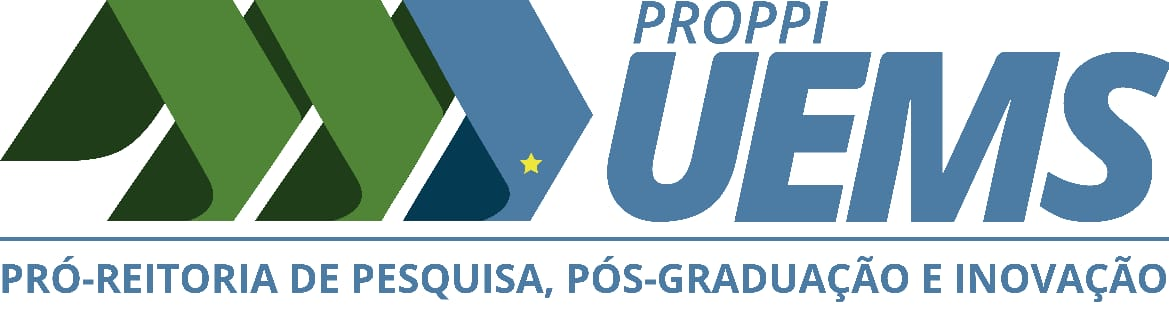 ÁREA: PLANEJAMENTO URBANO E REGIONAL, E DEMOGRAFIA - PLURD
Dinâmicas do Desenvolvimento Regional
Sistemas Produtivos


Missão 

- Gerar e disseminar conhecimentos e produtos para a promoção do desenvolvimento regional e dos sistemas produtivos nos territórios.
Visão 
Ser reconhecido como Programa de referência em Desenvolvimento Regional e Sistemas Produtivos.

O PPGDRS, está sendo ofertado desde o ano de 2014
Planejamento Estratégico
RESULTADOS PARA A SOCIEDADE
Gerar Inovação e transferência de conhecimento
Implantação do Planejamento estratégico
Resultados  obtidos com o indicador apresentado
O registros de marcas e patentes:
BUESA, C. B. ;ZAMBERLAN, Carlos Otávio . Caminho para os Ervais - Itinerário Cultural - Mato Grosso do Sul. 2019, Brasil.Patente: Marca Registrada de Serviço. Número do registro: MU917518896, título: "Caminho para os Ervais - Itinerário Cultural - Mato Grosso do Sul"  Instituição de registro: INPI - Instituto Nacional da Propriedade Industrial
ZAMBERLAN, Carlos Otávio; BUESA, C. B. . Paisagem Cultural Ervateira. 2019, Brasil.Patente: Marca Registrada de Serviço. Número do registro: MU917519205, título: "Paisagem Cultural Ervateira" , Instituição de registro: INPI - Instituto Nacional da Propriedade Industria
Festival etnocultural dos ervais( em processo de registro da marca).
Implantação do Planejamento estratégico
CAMINHO PARA OS ERVAIS
Itinerário cultural
PAISAGEM CULTURAL ERVATEIRA
Paisagem cultural com núcleo no município de Amambai/MS.
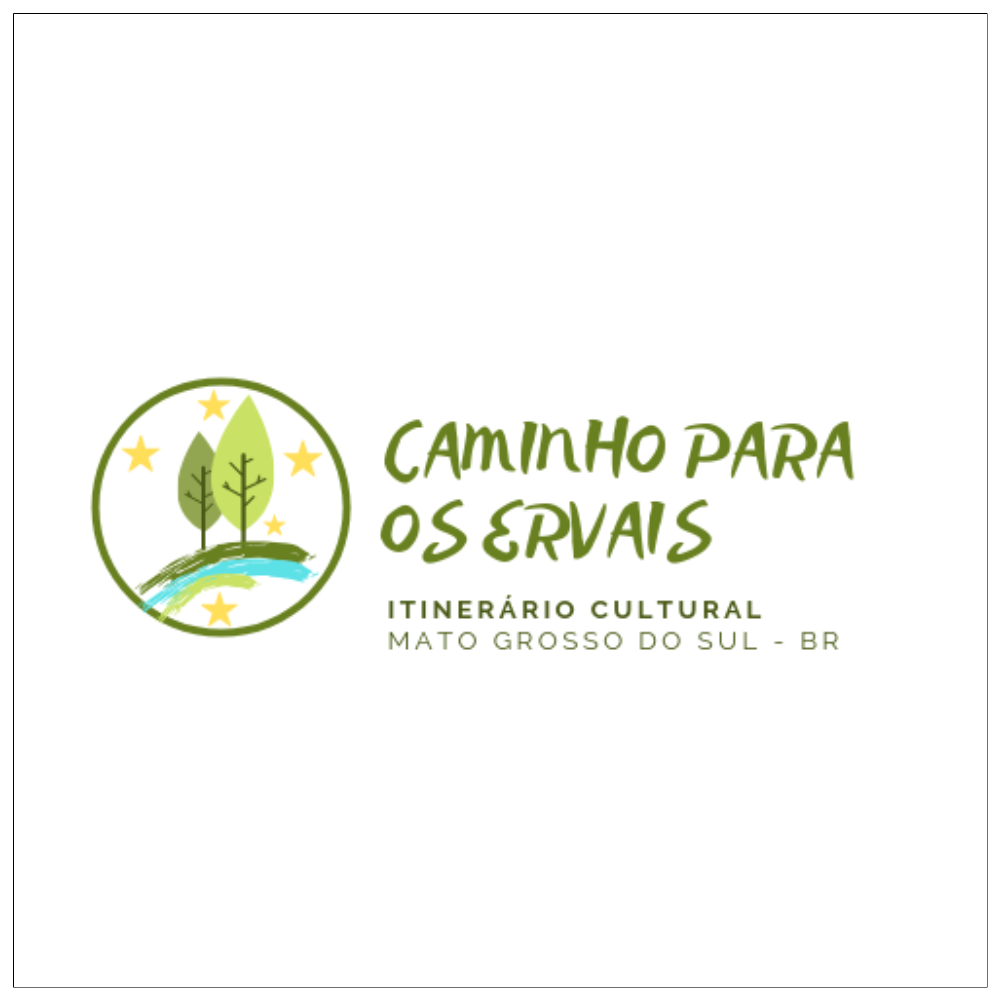 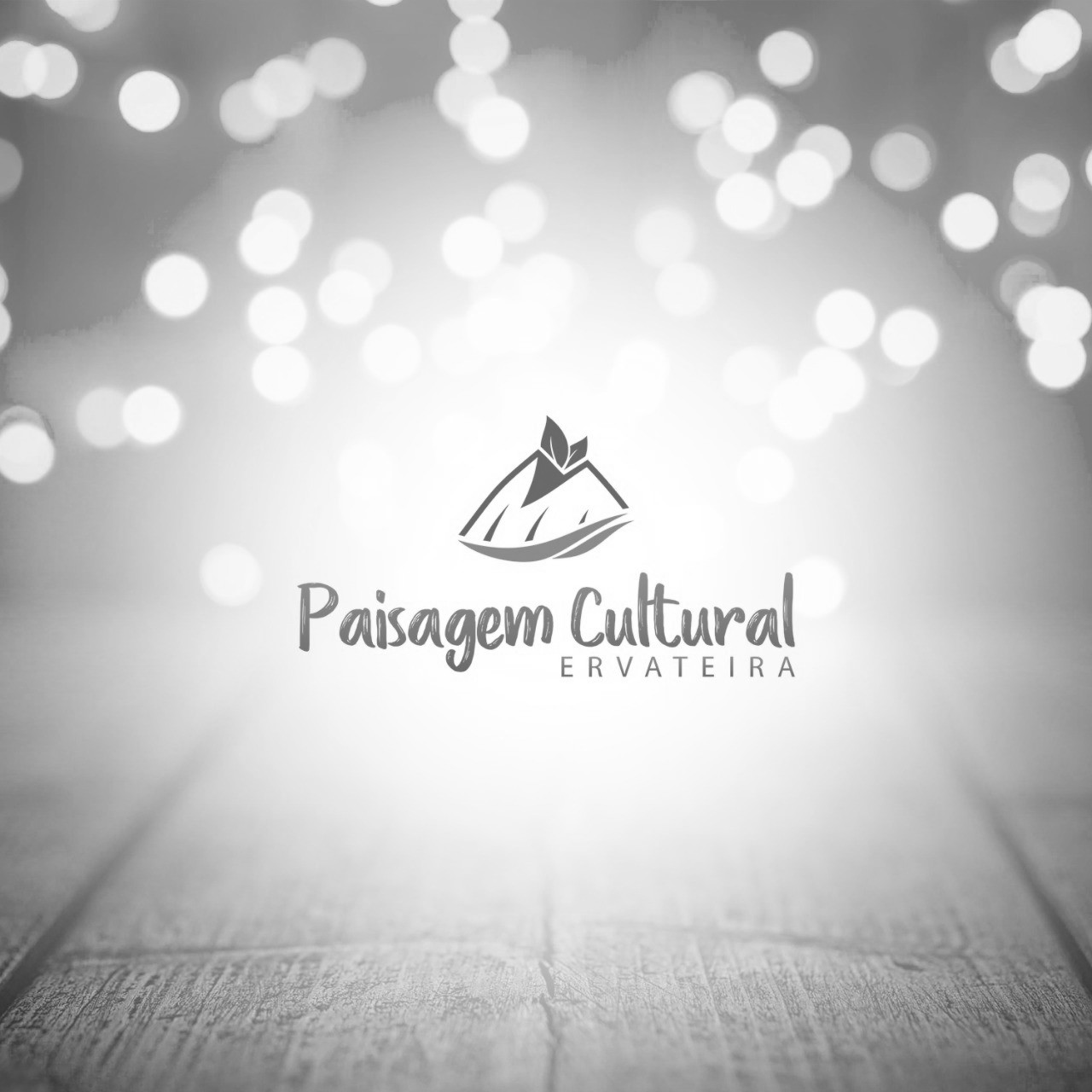 Avanço na submissão de Projetos para editais: PPGDRS e  Corpo Docente 
Chamada Fundect 31/2021 - Universal 2021-ODS-Desafios para o Desenvolvimento Sustentável em Mato Grosso do Sul
-Chamada Fundect 10/2022-Mulheres na Ciência Sul-Mato-grossense;
Chamada Fundect/UEMS Nº 09/2022 - Edital Acelera UEMS
Edital Prêmio Talentos em Pós-Graduação - UEMS- (TAL-PG) da UEMS
Edital Capes Nº 16/2022 -Apoio Aos Programas de Pós-Graduação Emergentes e em
Consolidação- PDPG – Pós-Doutorado Estratégico;
Edital Programa de Bolsas Brasil PAEC OEA-GCUB (Convocatória GCUB 01/2022),para seleção de aluno estrangeiro –ARELIN
Auxílio Publicações
Implantação do Planejamento estratégico
Resultados  obtidos com o indicador apresentado
Implantação do Planejamento estratégico
Resultados  obtidos com o indicador apresentado
Avanço na submissão de Projetos para editais: Corpo Docente

Algumas propostas com escopo em tecnologias sociais.

Projetos com temáticas relacionados as demandas regionais e locais como:
Implantação do Planejamento estratégico
Relato do processo de implantação
A construção do Planejamento Estratégico, teve início efetivamente a partir do segundo semestre de 2020( coordenação adjunta),cenário de  incertezas e indefinições da coordenação do curso.
-Ocorreram reuniões sistemáticas com foco no Planejamento Estratégico.
-Relatório Capes 1ª Avaliação(trienal)
-Foi a partir deste relatório, especificamente  com foco nos aspectos frágeis e regulares  que as discussões foram pautadas.
Forças e fraquezas
Implantação do Planejamento estratégico
Relato do processo de implantação
No mês de julho de 2020, ocorreu uma reunião com o coordenador da área de Planejamento Urbano e Regional e Demografia junto à CAPES  (prof. Clovis Ultramari) que enfatizou dois aspectos, a saber: A importância do fortalecimento da área, e a avaliação.

Sobre a avaliação alguns  aspectos foram  destacados: 
A) importância e experiência  dos docentes no processo  de autoavaliação formal e planejamento estratégico, 
b) a internacionalização/ inserção 
 c) produção acadêmica e cientifica,
 d) inserção social e o protagonismo acadêmico e cientifico,
Implantação do Planejamento estratégico
Relato do processo de implantação
e) a leitura obrigatória dos documentos da área;
 f) é fundamental pensar nos impactos de cada ação do programa;
 g) a valorização dos discentes e o acompanhamento dos egressos (até 05 anos);
h) focar em vazio investigativos: temas não estudados.
Implantação do Planejamento estratégico
Relato do processo de implantação
No segundo semestre de 2020, foram realizadas reuniões pedagógicas (julho, setembro, outubro e novembro) em que o planejamento estratégico foi discutido sempre acompanhado da discussão de auto avaliação. 
Neste mesmo ano, foi possível definir os objetivos macroestratégicos. 
Em novembro de 2020, foi enviada à PROPPI a primeira versão do PE.
Implantação do Planejamento estratégico
Relato do processo de implantação
O processo de discussão e construção do PE foi necessariamente lento, demandou vários encontros ao longo dos anos de 2020 e 2021 e isso foi positivo de modo a garantir que todos os docentes fossem sensibilizados para a importância do processo de construção do planejamento estratégico. 

A autoavaliação docente, do projeto pedagógico, dos projetos, do regulamento do programa, enfim, de todas as dimensões (infraestrutura, recursos humanos, discentes, comunidade, projetos) que compõem a oferta do PPGDRS, estiveram presentes em todos os momentos e reuniões.
Implantação do Planejamento estratégico
Relato do processo de implantação
Em abril de 2022, foi definida a nova coordenação do PPGDRS, o que possibilitou a organização das demandas do programa e um trabalho conjunto com a coordenação adjunta de planejamento das atividades regulares do PPGDRS. 

A alimentação do Sistema Coleta Sucupira para o quadriênio 2018-2021 foi extremamente importante para a nova gestão do PPGDRS compreender as exigências, detalhamento e importância do rol de informações que devem ser acompanhadas mensalmente.
Implantação do Planejamento estratégico
Relato do processo de implantação
O processo avaliativo (entendido como a mensuração das metas alcançadas) ainda não foi iniciado.

 Em   02 de setembro de 2022, a coordenação se reuniu com o prof. Victor Azambuja (atualmente desempenhando função junto à DPAI) para compreender quais metodologias que a gestão da UEMS está adotando para fins de acompanhamento do desempenho institucional.  

A partir desta reunião que capacitou e orientou a coordenação do PPGDRS, será iniciado o processo de alimentação dos resultados e acompanhamento do desempenho por meio dos indicadores.
Implantação do Planejamento estratégico
Desafios e conquistas no processo de implantação do planejamento estratégico
Uma vez estabelecido o consenso de que o PE é um instrumento importante para a consolidação do PPGDRS e como a construção foi conjunta e participativa, tem-se que é um avanço em termos de organização do corpo docente no curto e médio prazo.

 A construção do PE foi acompanhada pela socialização dos problemas, expectativas e experiências tanto pedagógicas como de pesquisa e extensão, foi um momento muito particular e importante para o grupo se conhecer de fato e pensar o que desejam e esperam do PPGDRS num horizonte ampliado de tempo.
Implantação do Planejamento estratégico
Desafios e conquistas no processo de implantação do planejamento estratégico
Segundo relatório de avaliação do programa (quadriênio 2018-2021) que apesar de ter mantido o mesmo conceito, reconheceu melhorias e reforçou aspectos frágeis que devem guiar a  revisão do PE. 

No contexto da infra estrutura da Unidade Universitária de Ponta de Porã (UUPP) pode estar fragilizada no período de vigência do PE (2021-2025) com a mudança para as dependências da Escola Estadual Brembatti Calvoso.
Implantação do Planejamento estratégico
Desafios e conquistas no processo de implantação do planejamento estratégico
Outra pauta urgente do programa se refere ao processo de recredenciamento docente que deverá ocorrer neste cenário. 

 PE é algo irreversível: é um instrumento primordial para a gestão de um programa (ou mesmo curso de graduação) de pós graduação cuja mecânica não pode ser descontinuada.
Implantação do Planejamento estratégico
Desafios e conquistas no processo de implantação do planejamento estratégico
A construção do PE promoveu vários benefícios diretos e indiretos, sendo uma estratégia que deve se manter permanente.

A socialização das experiências entre os programas por meio dos seminários de avaliação da pós graduação é importante por vários motivos, entre eles é possível se inspirar em experiências que podem ser replicadas e socializar as angustias e dificuldades.
Implantação do Planejamento estratégico
Desafios e conquistas no processo de implantação do planejamento estratégico
Sugere-se que:
Avançar numa metodologia tecnológica (ou programa informatizado) institucional tanto para alimentar o PE como para o acompanhamento, sistematização e análise das metas e indicadores 
Fortalecer eventos e momentos de capacitação e integração entre a comunidade acadêmica (não somente docentes e discentes, mas especialmente técnicos e secretários acadêmicos),
Política institucional de fortalecimento dos programas a partir da especificidade de cada oferta/UU.
Ampliar  o fluxo de editais que contemplem a Pós-graduação , para  possibilitar a efetivação de  projetos.
Obrigado!
Colocar endereço da rede social do programa
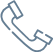 67 99629-4099
ppgdrs@uems.br
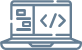